Ecosystems Review
What are the two basic parts of an ecosystem?
The two basic parts of an ecosystem are……...
Living
Nonliving
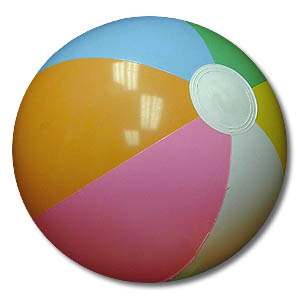 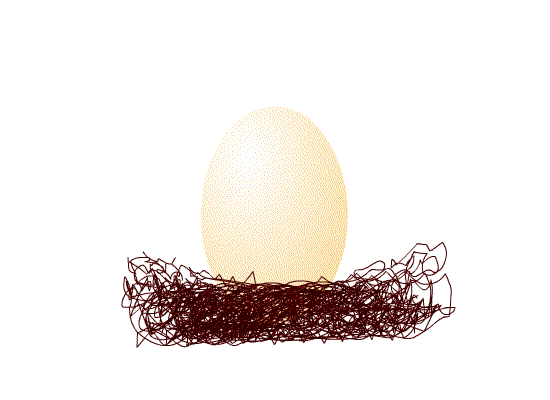 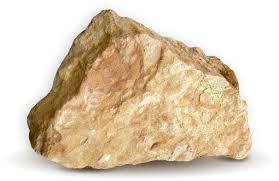 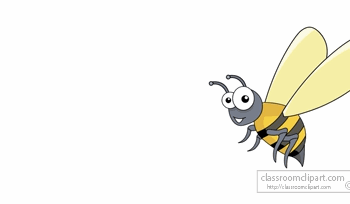 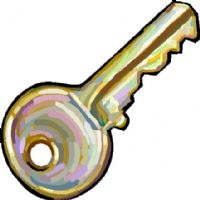 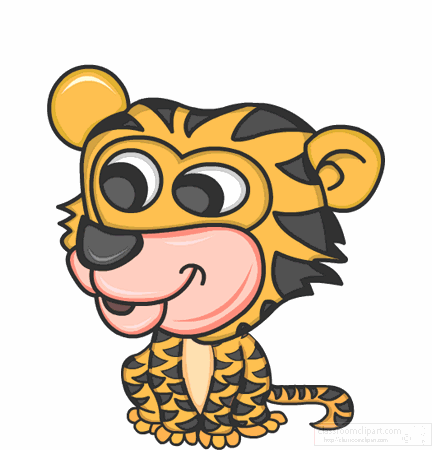 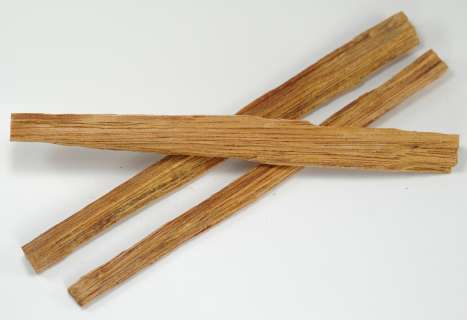 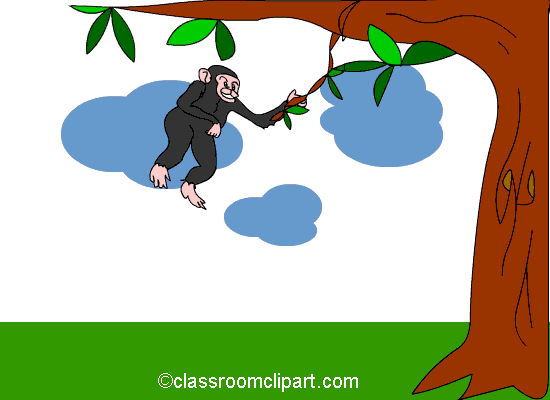 What did you notice was different about living and nonliving things?
Living things…...
Can grow, move, reproduce, and breathe.
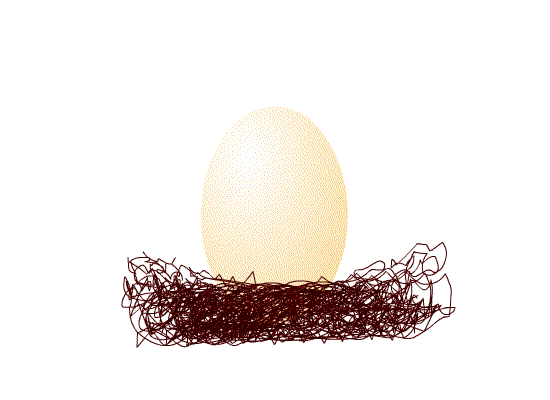 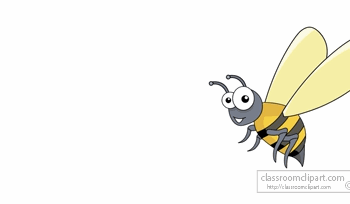 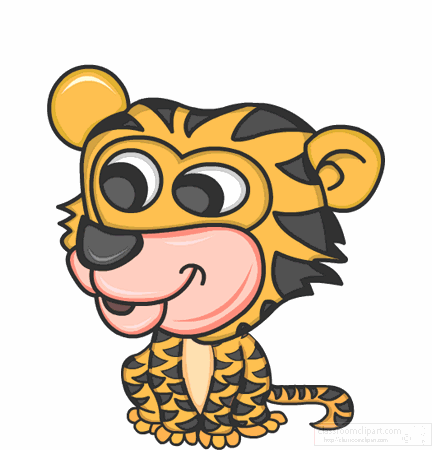 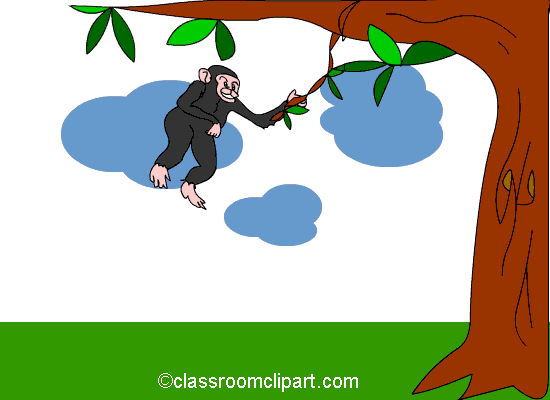 Nonliving things cannot
Move, breathe, reproduce or grow.
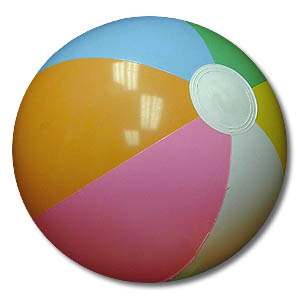 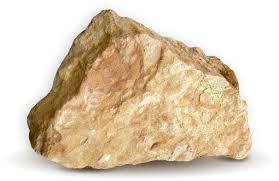 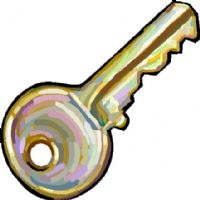 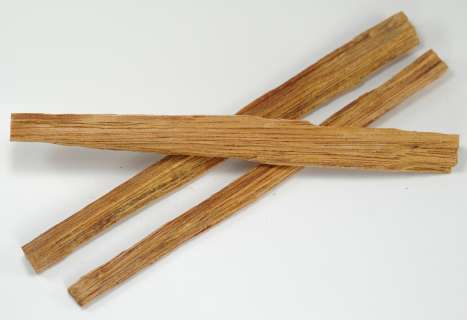 We have been studying about ecosystem interactions.
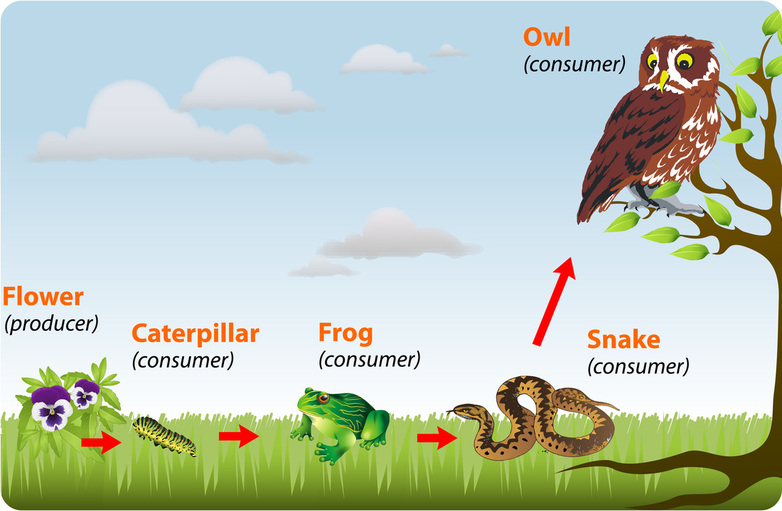 Ecosystem Interactions
Interactions between living and nonliving things in an ecosystem.
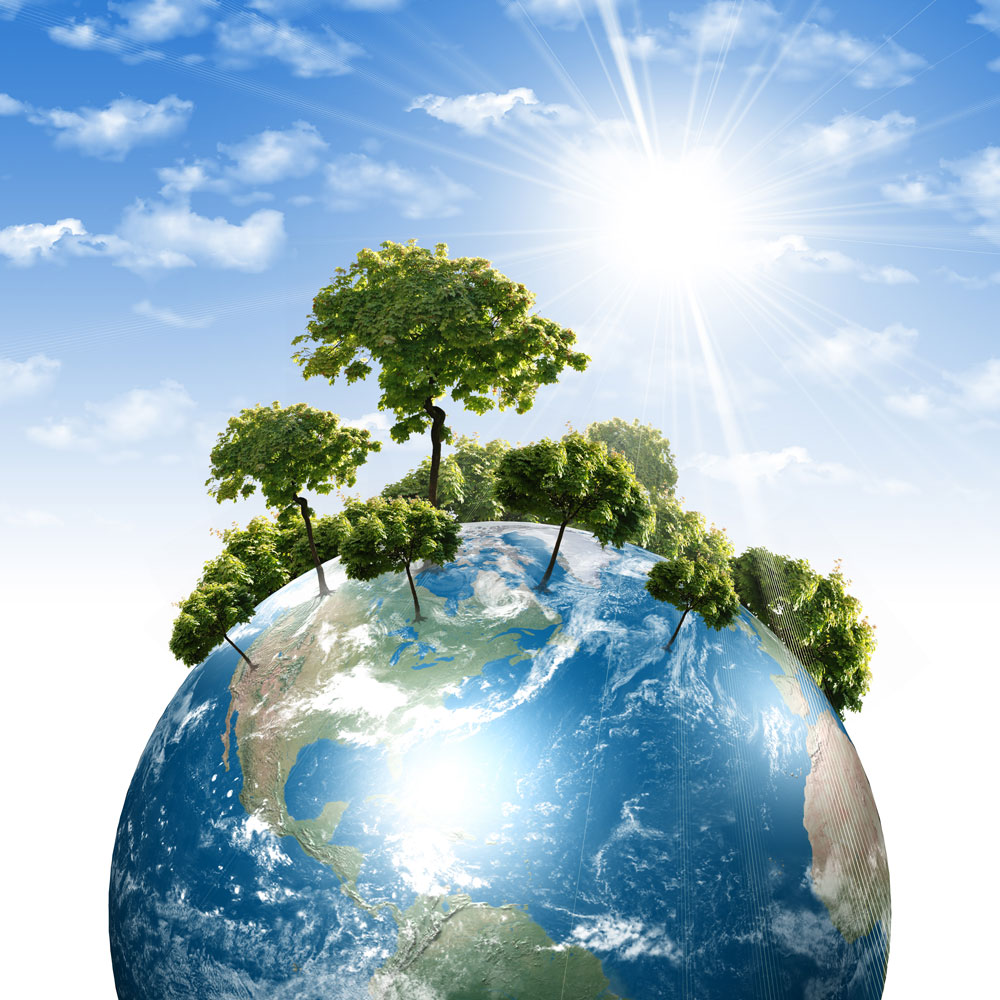 Can humans affect the balance of an ecosystem?
How?